Digital eksamen V17–V18 MN-fakultetet
[Speaker Notes: Presentasjon av Andreas og Helge]
Emner inne i digital eksamen-folden H15
IFI:
KI:
FAI:
MI:
FI:
IBV:
Emner inne i digital eksamen-folden H15, V16
IFI:
KI:
FAI:
MI:
FI:
IBV:
Emner inne i digital eksamen-folden H15, V16, H16
IFI:
KI:
FAI:
MI:
FI:
IBV:
Emner inne i digital eksamen-folden H15, V16, H16, V17
IFI:
KI:
FAI:
MI:
FI:
IBV:
Emner inne i digital eksamen-folden H15, V16, H16, V17, H17
IFI:
KI:
FAI:
MI:
FI:
IBV:
Emner inne i digital eksamen-folden H15, V16, H16, V17, H17, V18
IFI:
KI:
FAI:
MI:
FI:
IBV:
Matriser, nye studieprogrammer fra H17
FAI
Fysikk og astronomi
Elektronikk, informatikk og teknologi
Geofysikk og klima
Geologi og geografi
Informatikk:Design, bruk, interaksjon
Informatikk:Digital økonomi og ledelse
Informatikk:Programmering og systemarkitektur
Informatikk:Robotikk og intelligente systemer
Informatikk:Språkteknologi
Kjemi og biokjemi
Materialvitenskap for energi- og nanoteknologi
Biovitenskap
Matematikk og økonomi
Matematikk med informatikk
Hvor mange av førsteårets 6 emner er digitale fra H17?
Farmasi: 6
Fysikk og astronomi: 6
Elektronikk, informatikk og teknologi: 5
Geofysikk og klima: 5
Geologi og geografi: 4
Informatikk (alle): 6
Kjemi og biokjemi: 5 
Materialvitenskap for energi- og nanoteknologi: 5
Lep: 3–5
Matematikk med informatikk: 6
Matematikk og økonomi: 5
Biovitenskap: 4
13 av 16 nye studieprogram får 5–6 digitale førsteårs-emner
Farmasi: 6
Fysikk og astronomi: 6
Elektronikk, informatikk og teknologi: 5
Geofysikk og klima: 5
Geologi og geografi: 4
Informatikk (alle): 6
Kjemi og biokjemi: 5 
Materialvitenskap for energi- og nanoteknologi: 5
Lep: 3–5
Matematikk med informatikk: 6
Matematikk og økonomi: 5
Biovitenskap: 4
Scantron
Scantron
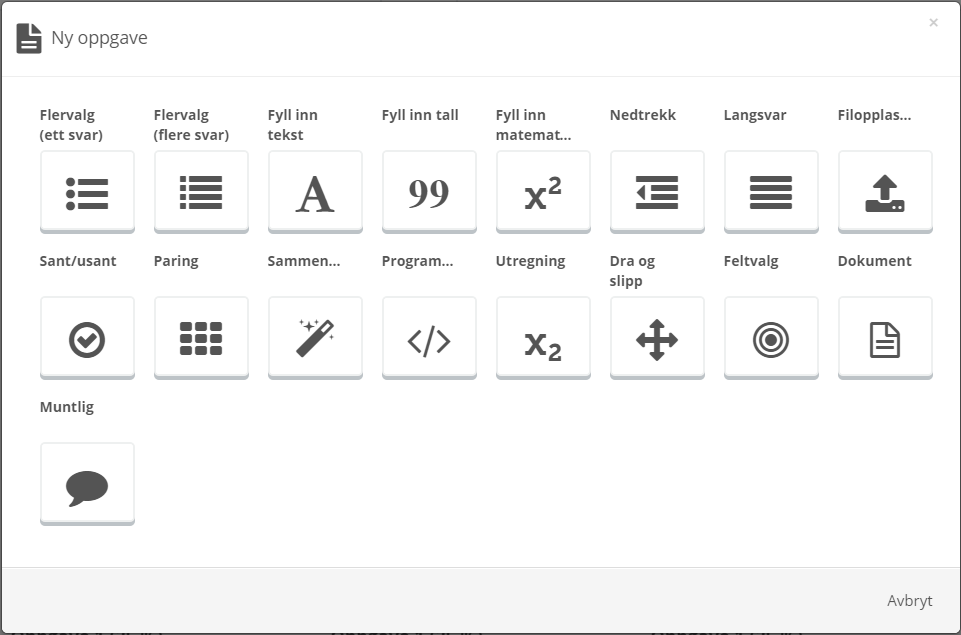 Scantron
Scantron
Scantron
Generer unik innleveringskode
Scantron
Generer unik innleveringskode
1122334
Scantron
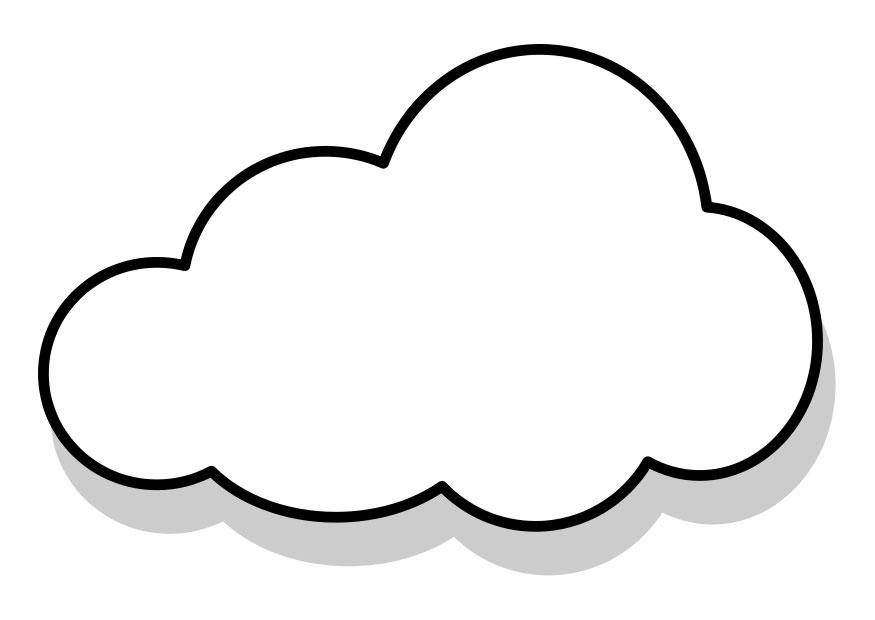 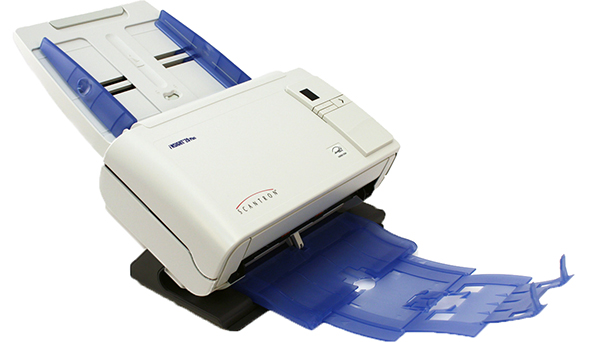 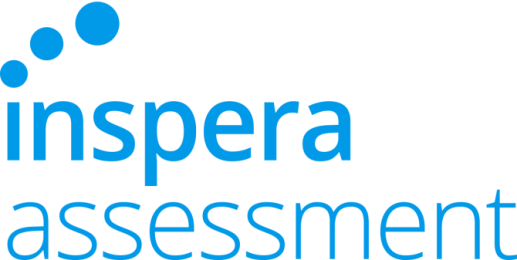 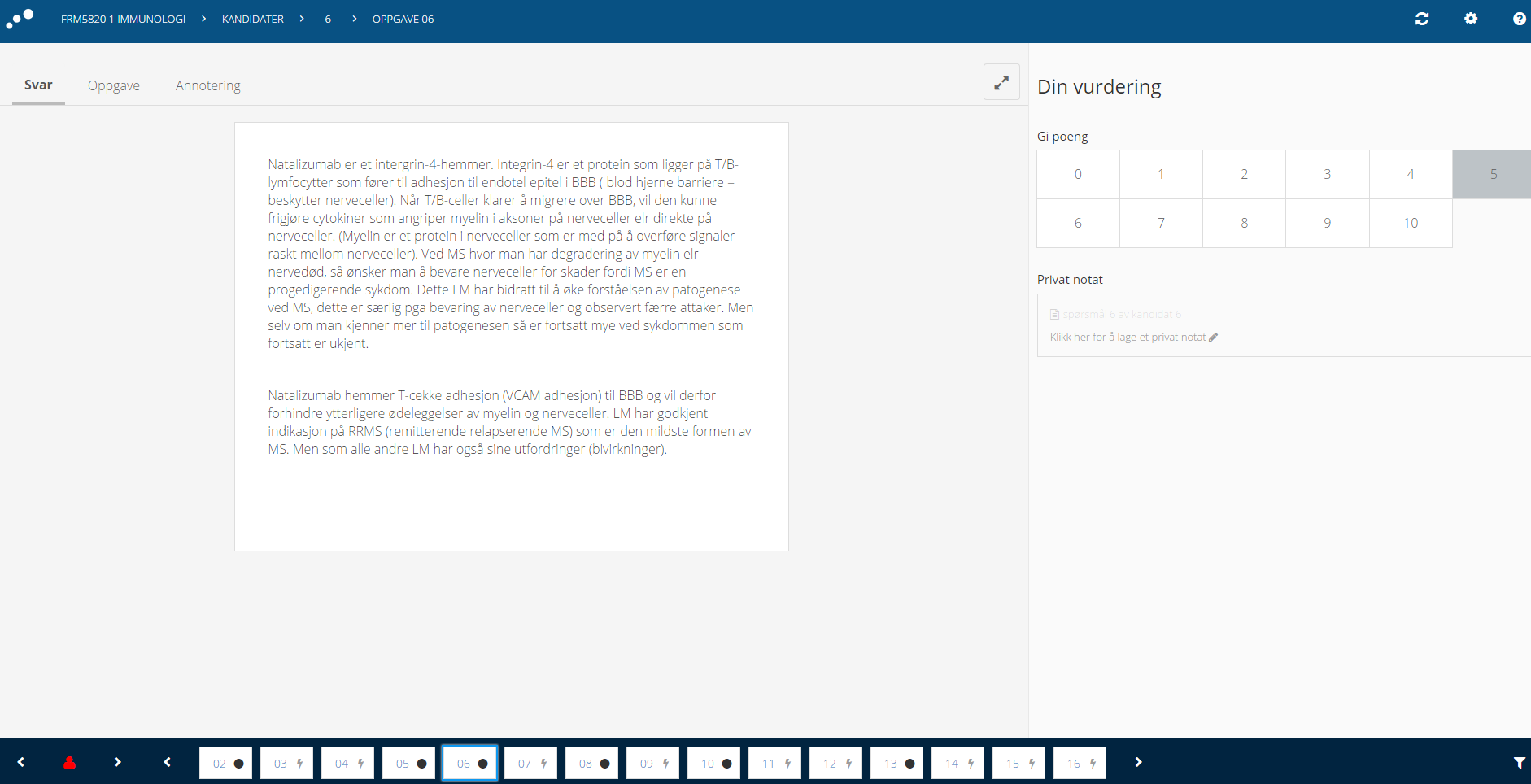 Storforvaltningsstruktur
Studie-konsulent
Faglig superbruker
Studie-konsulent
Faglig superbruker
Studie-konsulent
Faglig superbruker
Studie-konsulent
Faglig superbruker
Studie-
konsulent
Faglig superbruker
Studie-konsulent
Faglig superbruker
Studie-konsulent
Faglig superbruker
Studie-konsulent
Faglig superbruker
Storforvaltningsstruktur
Studie-konsulent
Faglig superbruker
Studie-konsulent
Faglig superbruker
Studie-konsulent
Faglig superbruker
Studie-konsulent
Faglig superbruker
Studie-
konsulent
Faglig superbruker
Studie-konsulent
Faglig superbruker
Studie-konsulent
Faglig superbruker
Studie-konsulent
Faglig superbruker
Forvaltningsstruktur institutt
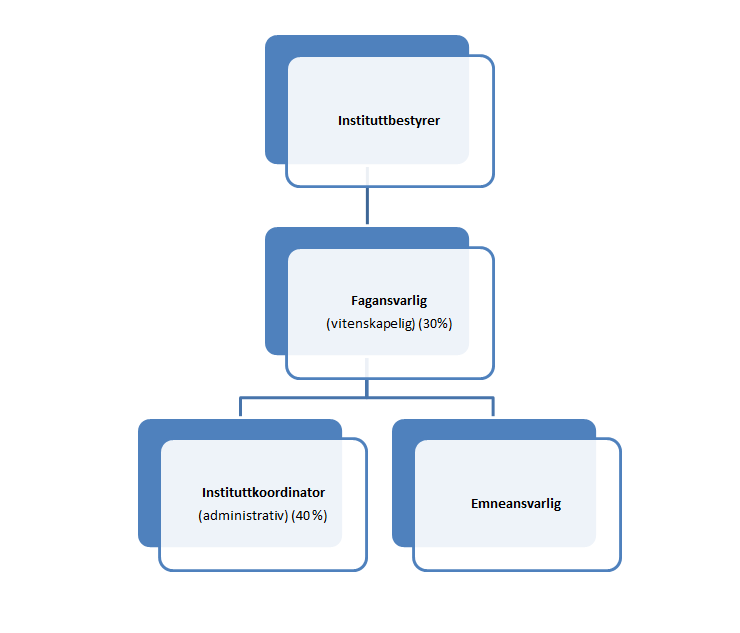 Forvaltningsstruktur institutt
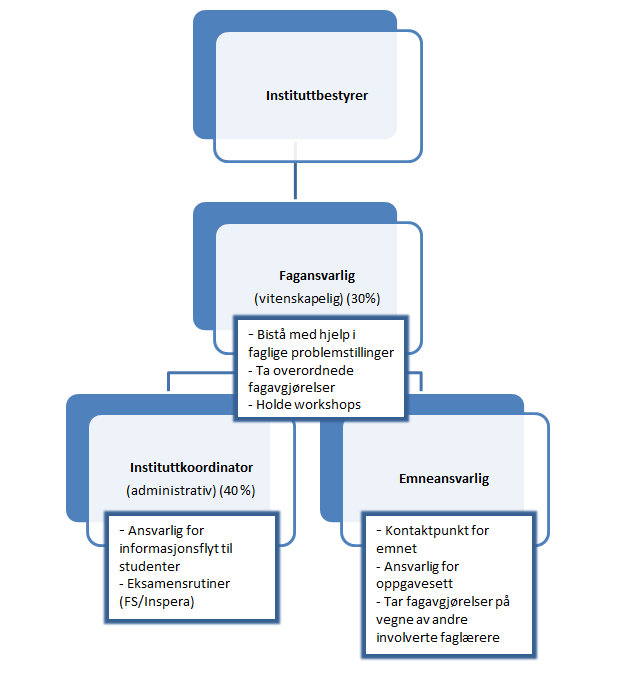 Forvaltningsstruktur institutt – kompetanseprofil
Fagansvarlig: 
Interesse for å utvikle nye faglige løsninger
IT-kyndig
Godt kontaktnettverk på instituttet
Formidlingsevne
Forvaltningsstruktur institutt – kompetanseprofil
Instituttkoordinator:
God kontakt med studentene
Formidlingsevne
Studieadministrativ kompetanse (FS, regelverk)
Systematisk og etterrettelig
Forvaltningsstruktur institutt – kompetanseprofil
Emneansvarlig:
God totaloversikt over fagfelt
Må kunne sikre god kommunikasjon mot både institutt/ fakultet og egne faglærere 
IT-kompetanse
Forvaltningsorganisasjon IFI
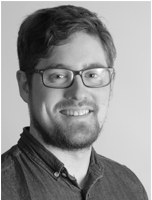 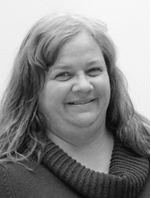 Thomas Bertelsen, 
Marianne Andresen
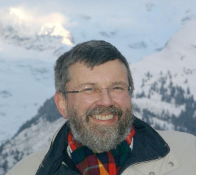 Dag Langmyhr